История происхождения                   имен числительных
Работу выполнили 
ученицы 6  класса
МАОУ «СОШ №27 с углубленным 
изучением отдельных предметов»
Полякова Валерия (6А), Усова Яна (6Г), Шушпанникова  Евгения (6Г). 

         Руководитель Меркурьева С.В.
История происхождения имен числительных
Цель: познакомиться с историей происхождения имен  числительных в русском языке
Задачи:
                  - выяснить, как древние славяне вели счет
                  - определить,  что обозначали  счетные слова
                  - узнать, когда счетные слова оформились в     	        самостоятельную часть речи- имя 			        числительное
В древнерусском языке первоначально было всего двенадцать слов, обозначающих количество: одинъ, два, три, четыре, пять, шесть, семь, осемь, девять, десять, съто, тысяча. С XIII века появляется слово сорок. Все остальные счетные слова образовывались из комбинации этих слов.
Для обозначения количества использовались существительные, часто по названиям частей тела человека: локоть (для измерения длины), пять < пясть (для счета количества).  Современное слово "пять" связано с существовавшим ранее словом  "пясть"("рука") и когда-то имело конкретное значение пять пальцев пясти. Даже в наше время кое-кто считает по "пальцам", а в древности только такой счёт и был возможен.  	        Древние славяне считали          	 		          пятка'ми.
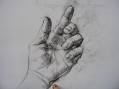 Вспомним, сколько  дали за златогривых коней Иванушки-дурачка? "Семь пять шапок серебра".
У многих древних народов число семь считалось особым числом. Египтяне и вавилоняне рассматривали его в виде суммы двух «жизненно важных» чисел: трёх и четырёх. Три человека составляют основу жизни: мать, отец, ребёнок. Четыре - это число сторон света и направлений ветра, при-носящих жизнь всему живому.
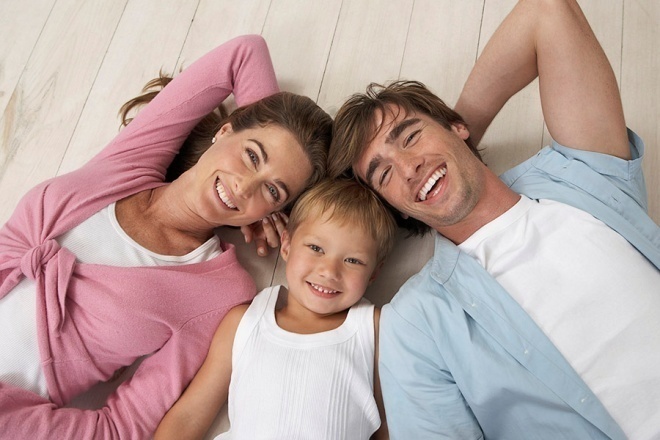 В христианстве семь - число духовного порядка, святое число. Согласно Священному писанию признаются семь "смертных грехов, которые передаются до седьмого колена"  (лень, гордость, гнев, зависть, обжорство, похоть, жадность).
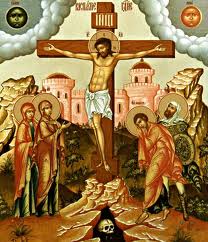 И в нашей речи  число «семь» используется в символически – обобщенном значении во фразеологизмах:         1. Семь верст до небес.         2. На седьмом небе.         3. Семь бед – один ответ.         4. Книга за семью печатями.         5.Седьмая вода на киселе.         6. Семь пятниц на «одной» неделе и др.
Что общего между  числительным  сорок и словами рубаха и  мешок ?
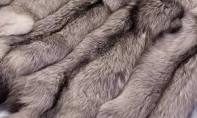 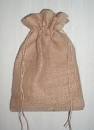 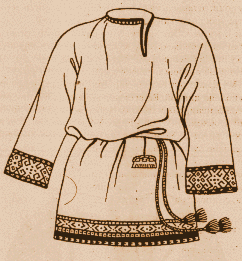 Девяносто представляет собой загадочное образование. Ясно, что оно не исконно и  появилось вместо более старого девять десятъ. Однако способ образования слова девяносто до конца не ясен. По этому поводу высказывались разные догадки, из которых наиболее достоверной кажется следующая: девяносто возникло из сочетания девять до съта  (т.е. девять десятков до сотни ).
Если нужно было обозначить ещё большее количество, прибегали к описательным словам или метафорам.
	 Дальнейшее увеличение числового ряда поставило  славян в тупик. Со временем понадобились слова для обозначения десяти, ста миллионов, миллиарда и т.д. Для этого подыскали слова со значением бесконечности: "ворон" (вечная птица), сто миллионов – "колода". 







	
                        Древний наш предок   надеялся, что уж теперь-то это действительно    конечное число, что за ним  больше ничего нет и не будет.
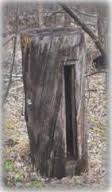 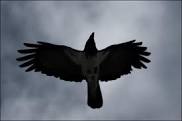 Долгое время на письме славяне передавали  число не цифрой, а буквой

   А – один
                         Б – ничего не значит
 В – два 
Г – три
       Д – четыре
     Е – пять...
Счетные слова в древнерусском языке характеризовались морфологическими  и синтаксическими особенностями прилагательных и существительных, так как  относились или к прилагательным, или к существительным.
Выделение числительного как части речи начинается с XIV века. С XVIII века числительное окончательно оформляется как часть речи. В середине ХVIII века М.В.Ломоносов в русской  грамматике впервые назвал числительные самостоятельной частью речи.
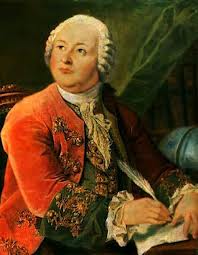 Литература
1. Волина В.В. Русский язык: веселая грамматика: имя числительное / М. : Дрофа, 2001, с. 48
2.Колесов В.В. История русского языка в рассказах. – 3-е перераб. – СПБ., «Авалон», «Азбука-классика», 2007, с.185-193
3.Маджидов С.Л. О сочетаниях числительных типа ДЕСЯТЬ-ПЯТНАДЦАТЬ в современном русском языке // Речевая деятельность. Текст. - Таганрог, 2002. - С. 135-139.
4. Супрун А.Е. О русских числительных / Фрунзе,2-е перераб.,2003, с. 172
5. http//www.gramma.ru
Спасибо за внимание!